Системи та методи прийняття
фінансових рішень
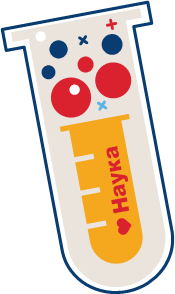 В чому секрет? Гроші є і відразу немає
Мета
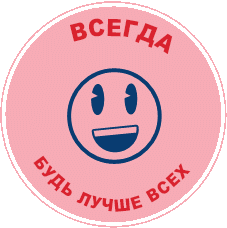 МЕТА викладання навчальної дисципліни “Системи та методи прийняття фінансових рішень”: набуття фундаментальних теоретичних знань і практичних навичок з питань постановки та розв’язування задач, щодо створення та застосування математичних моделей на рівні управління виробництвом.
2
Завдання
ознайомлення з основними поняттями, концепціями та математичними методами теорії прийняття рішень
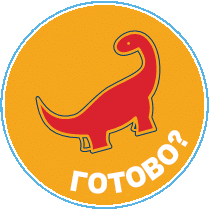 3
Завдання
розв'язувати задачі з теорії фінансових рішень;
розраховувати прибутковість фінансових інструментів, та обґрунтовувати доцільність їх використання;
обчислювати структуру оптимального фінансового портфелю.
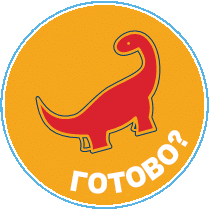 4
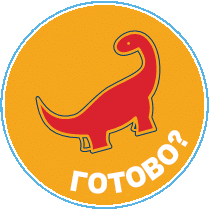 Результат
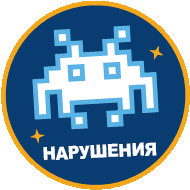 МОДНЫЕ МЕЛОДИИ
У результаті вивчення курсу студент повинен: 
знати:
предмет та мету курсу;
поняття, методи і моделі теорії фінансових рішень; 
можливості застосування математичних моделей до управління фінансами;
Вміти: – розв'язувати задачі з використанням основних алгоритмів курсу,
розробляти відповідні математичні моделі 
аналізувати одержані результати та розробляти рекомендації до їх впровадження.
5
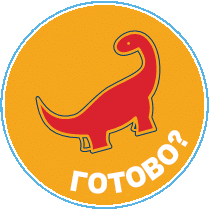 Результат
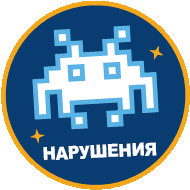 МОДНЫЕ МЕЛОДИИ
Згідно з вимогами освітньо-професійної програми студенти повинні досягти таких компетентностей: 
здатність розв’язувати складні задачі і проблеми у сфері соціально-економічних відносин або в процесі навчання, що передбачає проведення досліджень та/або здійснення інновацій та характеризується невизначеністю умов  і вимог;
 здатність обґрунтовувати та розробляти моделі досліджуваних явищ і процесів як засобу створення відповідної теорії;
навички використання сучасних джерел економічної, соціальної, управлінської, облікової інформації для складання службових документів та аналітичних звітів;
здатність використовувати аналітичний та методичний інструментарій для обґрунтування економічних рішень.
6
Запуск
Запуск
МОДНЫЕ МЕЛОДИИ
ЭКСПЕРТ
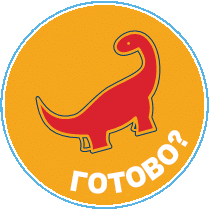 Дякую за увагу
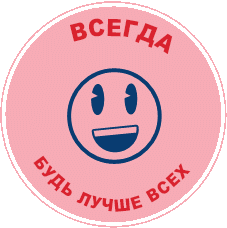 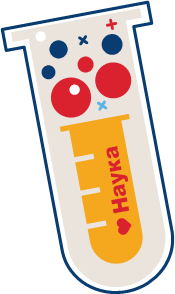 Ігор Козін
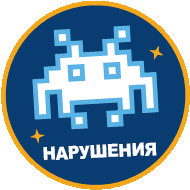